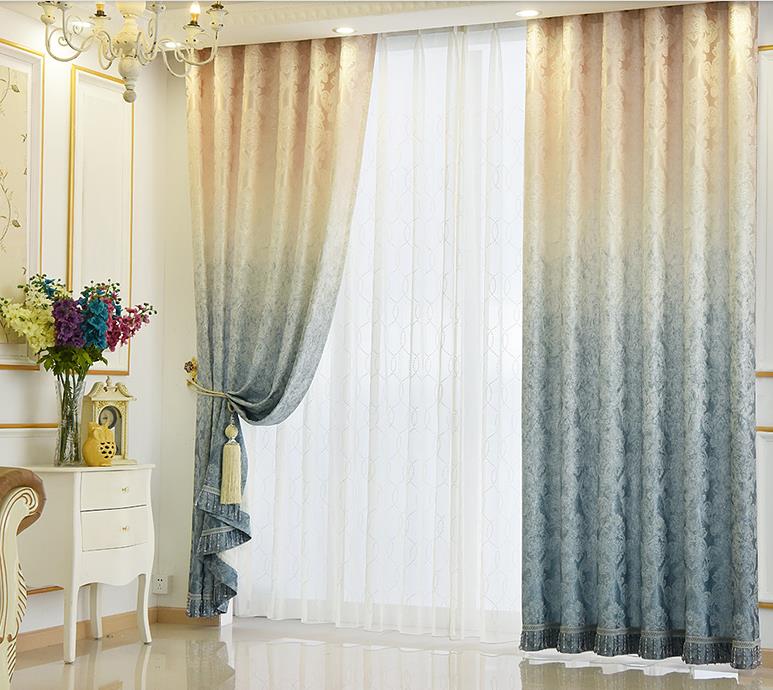 Welcome
Welcome
Welcome
E. Haque Sir Digital World
An Online School for the Meritorious Students
Welcome
Welcome
Welcome
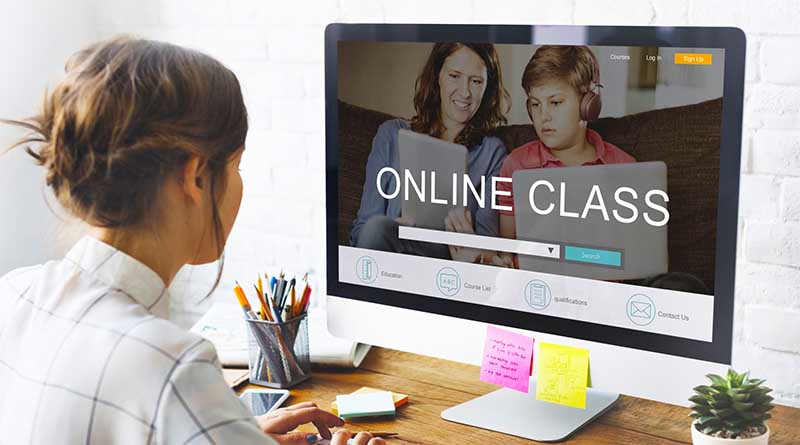 English
English
Online School
E. Haque Sir Digital World
An Online School for the Meritorious Students
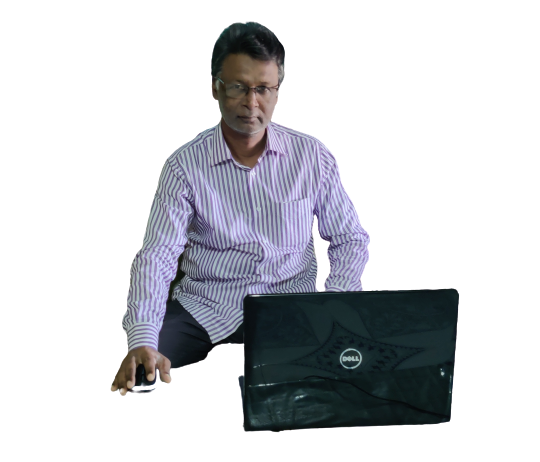 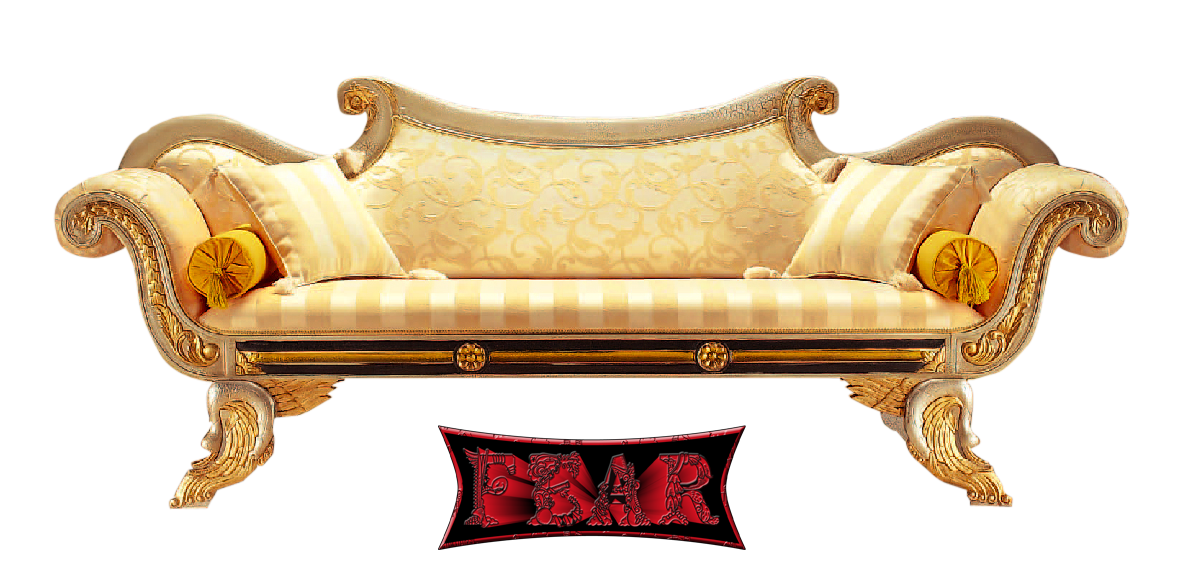 Kazi Emdadul Haque
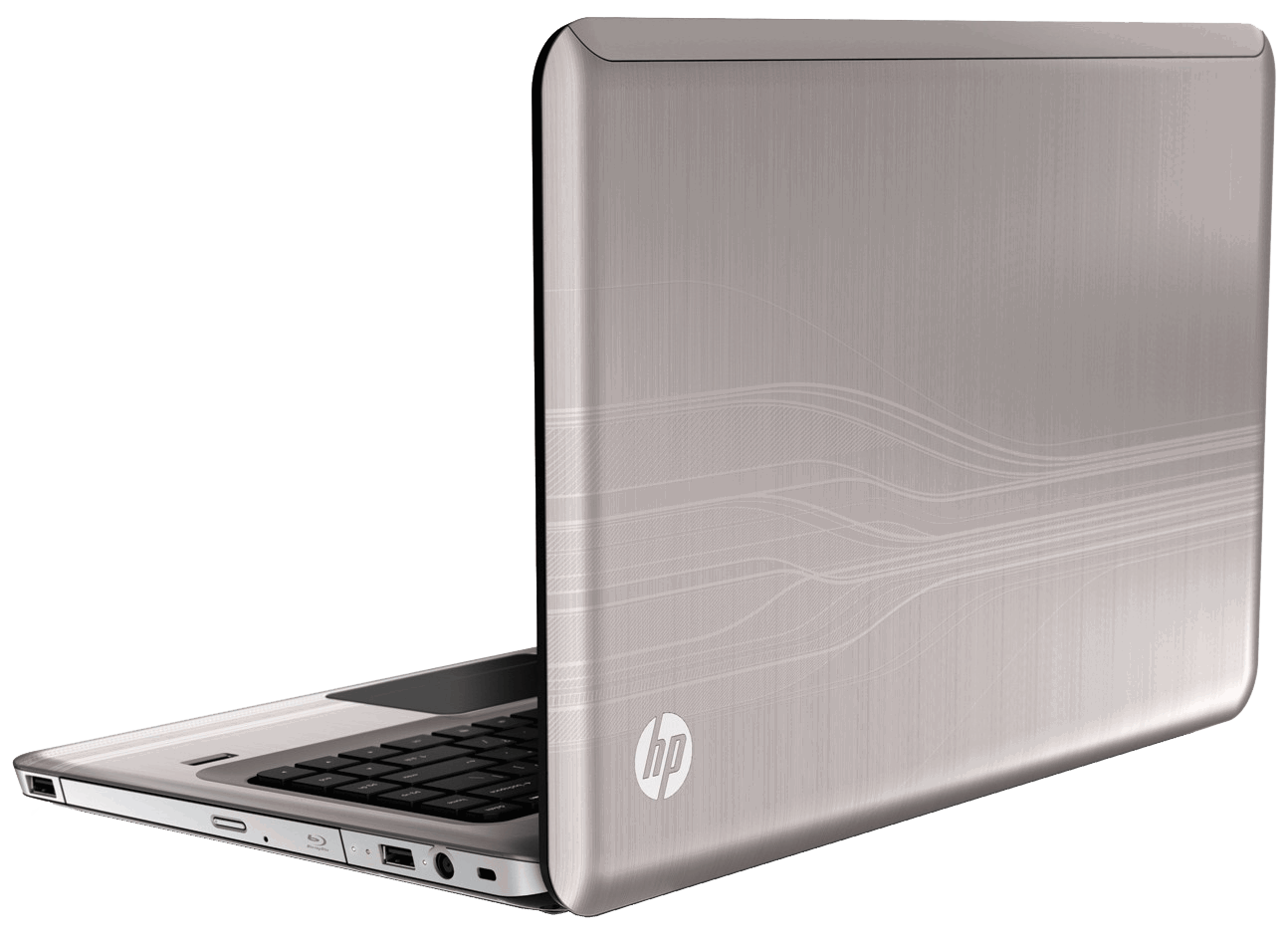 Head Teacher
English 2nd Paper
Class: IX_X
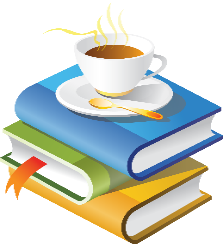 Idilpur Pilot Govt. High School
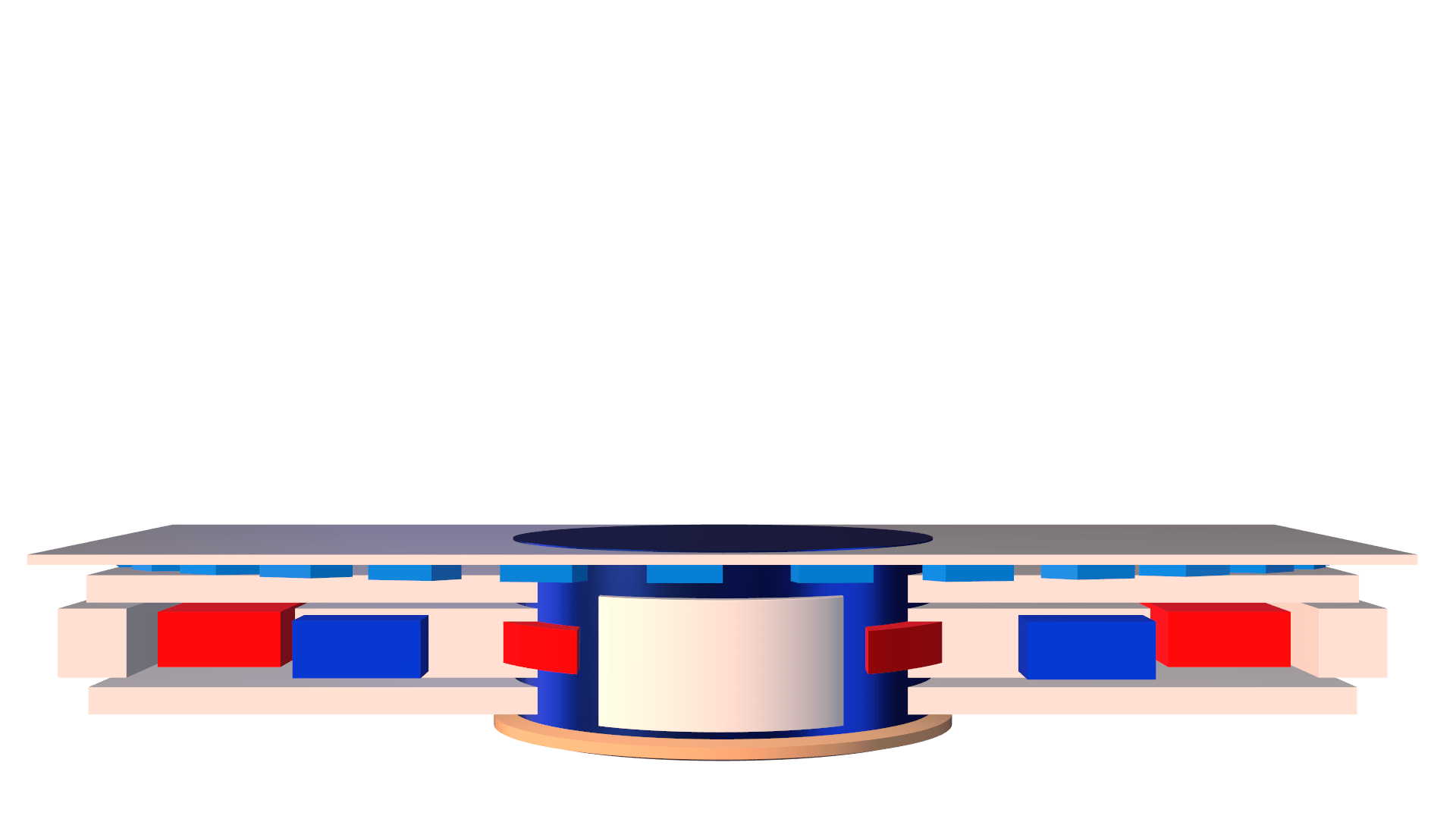 Online School
What do you mean ?
Look at these sentences.
Look at these sentences.
i. The girl is very meritorious.
the girl is very meritorious.
that
ii. Everyone knows
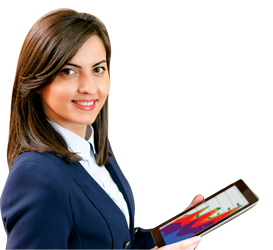 and
iii. The girl is very meritorious
everyone knows this.
i. Principal Clause having only one ‘Finite Verb’
In these sentences_________
ii. Principal Clause+ that+ Sub-ordinate Clause having two ‘Finite Verbs’
iii. Principal Clause+and+ Principal Clause having two ‘Finite Verbs’
Today’s Lesson
Simple
01
(It contains only one Subject and one finite Verb).
Complex
02
(It contains one Principal Clause and one or more Sub-ordinate Clause joining with Subordinating Conjunction.)
S E N T E N C E
Compound
03
(It contains more than one Principal Clause joining with Coordinating Conjunction.)
(According to structure)
Learning Outcomes
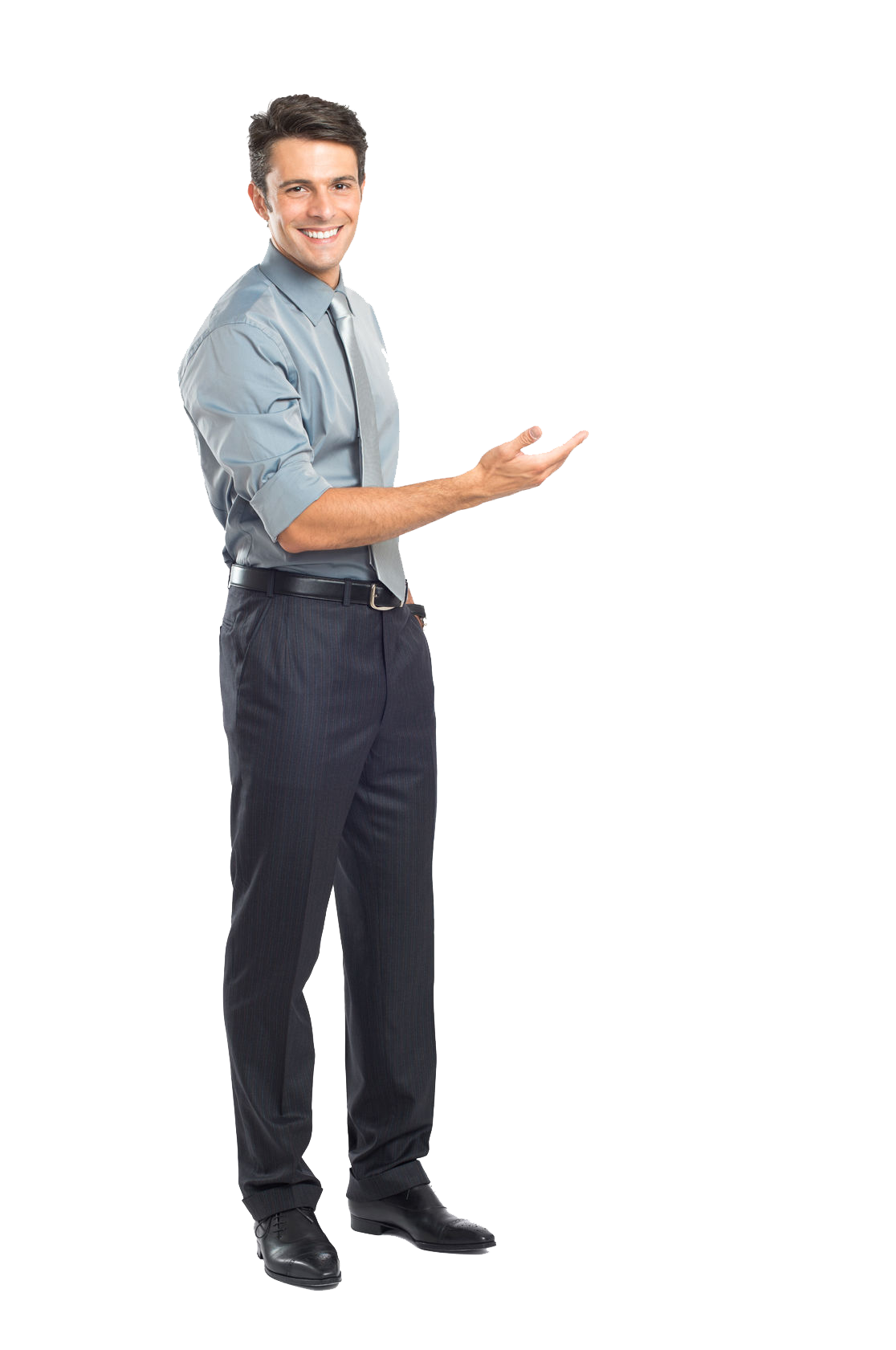 identify the sentences of Simple, Complex and Compound.
classify the sentences according to structure.
02
01
03
make sentences according to structure.
By the end of the lesson the students will have been able to __________
S
I
M
P
L
E
Sentence
Simple Sentence-এর বৈশিষ্ট্যঃ
i. Simple Sentence-এ একটি মাত্র Clause থাকে। অর্থাৎ একটি Subject এবং একটি Finite Verb থাকে।
I                   saw             a beautiful girl.
Principal Clause
Subject
Object
Finite Verb
ii. Simple Sentence-এ একটি মাত্র Clause-এর সাথে এক বা একাধিক Phrase, Non-finite Verb, Extension যুক্ত থাকতে পারে।
I saw a beautiful girl         swimming         in the pond.
Principal Clause
Non-finite Verb
Phrase
iii. Simple Sentence-এ  and, but or প্রভুতি Conjunction দ্বারা একাধিক Noun/Pronoun যুক্ত হয়ে একটি Subject/Object   
                                                                                                                           গঠিত হতে পারে।
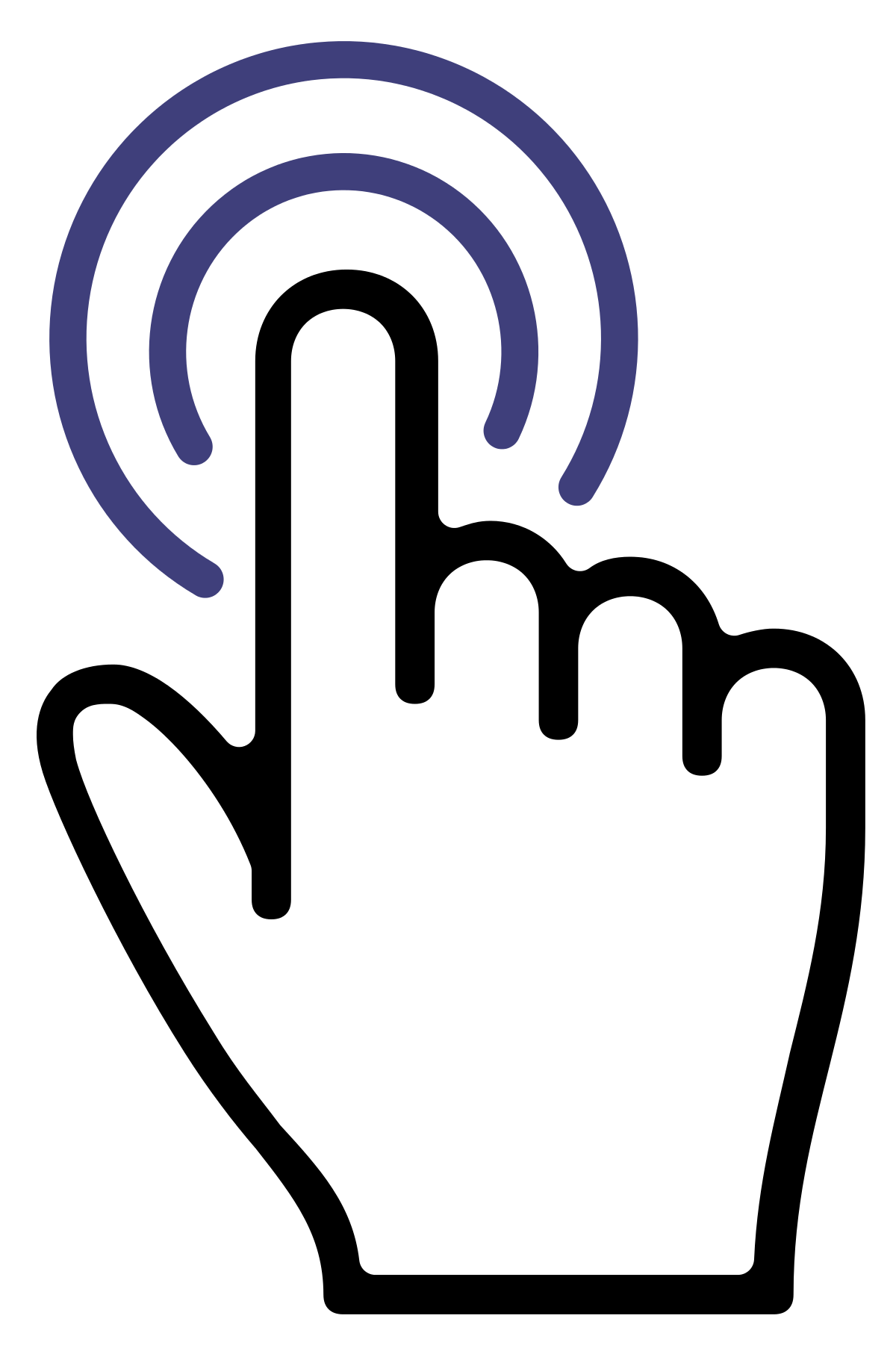 The girl         can take         a pizza or a sanduwich.
Subject
Finite Verb
Object
X
C
O
M
P
L
E
Sentence
Complex Sentence-এর বৈশিষ্ট্যঃ
i. Complex Sentence-এ একটি মাত্র Principal Clause এবং এক বা একাধিক Sub-ordinate Clause থাকে। Sub-ordinate Clause গুলো Subordinating Conjuntion যুক্ত থাকে।
When                    I went to the park,     I saw a beautiful girl.
Sub-ordinate Clause
Principal Clause
Sub-ordinate Conjunction
I saw a beautiful girl                   When                    I went to the park.
Principal Clause
Sub-ordinate Clause
Sub-ordinate Conjunction
i. Principal Clause+Subordinating Conjunction+Sub-Ordinate Clause
ii. Subordinating Conjunction+Sub-Ordinate+ClausePrincipal Clause
Who, What, When, Where, Why, While, Whom, How, Though,
Although, Since, As, If, Because, After, Before, That, So that, Unless,
As soon as, As long as, Till, Untill, As if, As though etc.
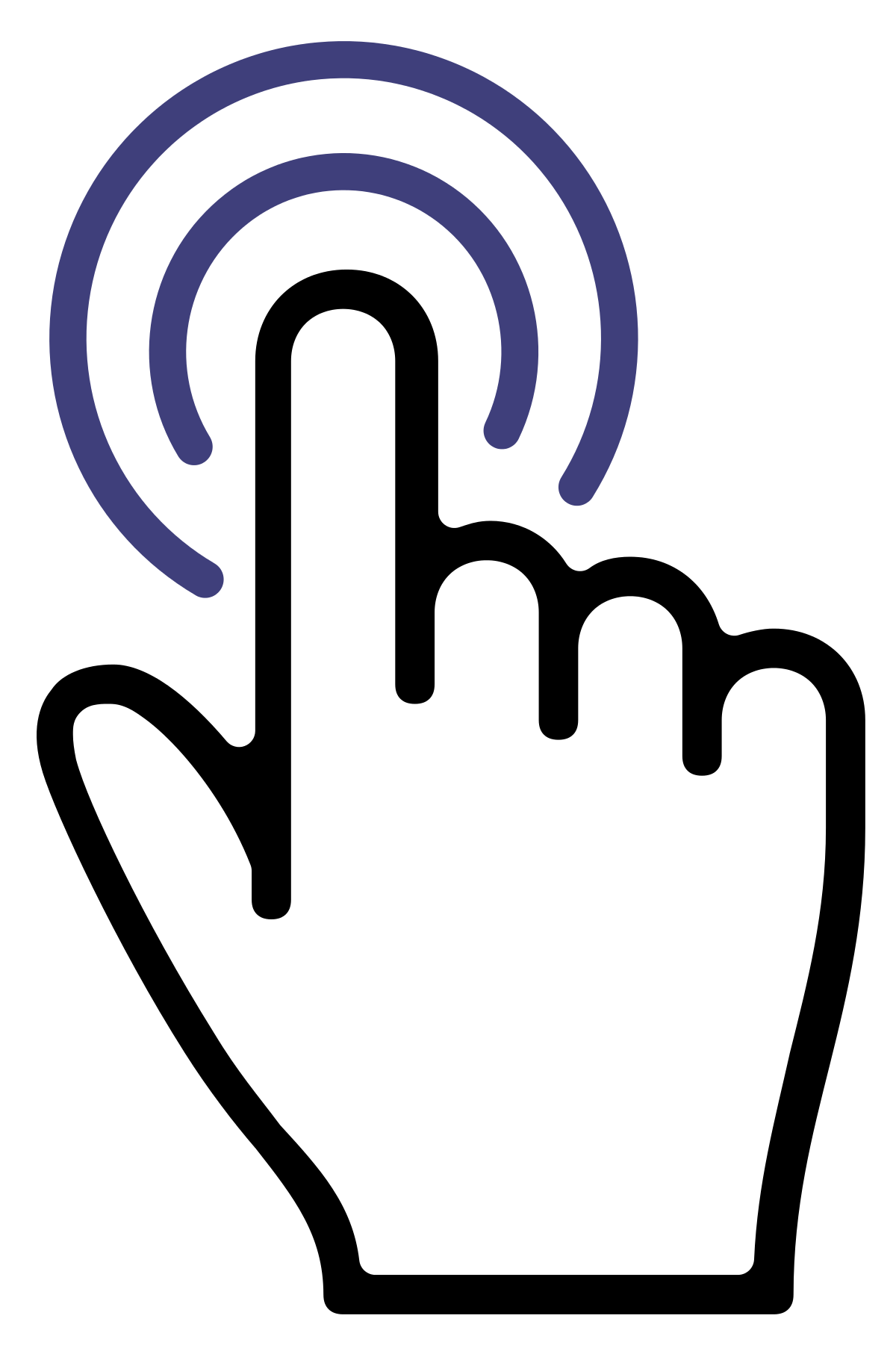 *** Subordinating Conjunction:
N
C
O
M
P
O
U
D
Sentence
Complex Sentence-এর বৈশিষ্ট্যঃ
i. Compound Sentence-এ দুই বা ততোধিক Principal Clause গুলো Co-ordinating Conjuntion দ্বারা যুক্ত থাকে।
I went to the park                       and                          I saw a beautiful girl.
Principal Clause
Co-ordinating Conjunction
Principal Clause
The girl is very meritorious                       but                         her sister is very dull.
Principal Clause
Co-ordinating Conjunction
Principal Clause
i. Principal Clause+Co-ordinating Conjunction+Principal Clause
And, But, Or, As well as, Not only---but also, Otherwise, Whereas, 
However, Either---or, Neither---nor, Both---and, For, etc.
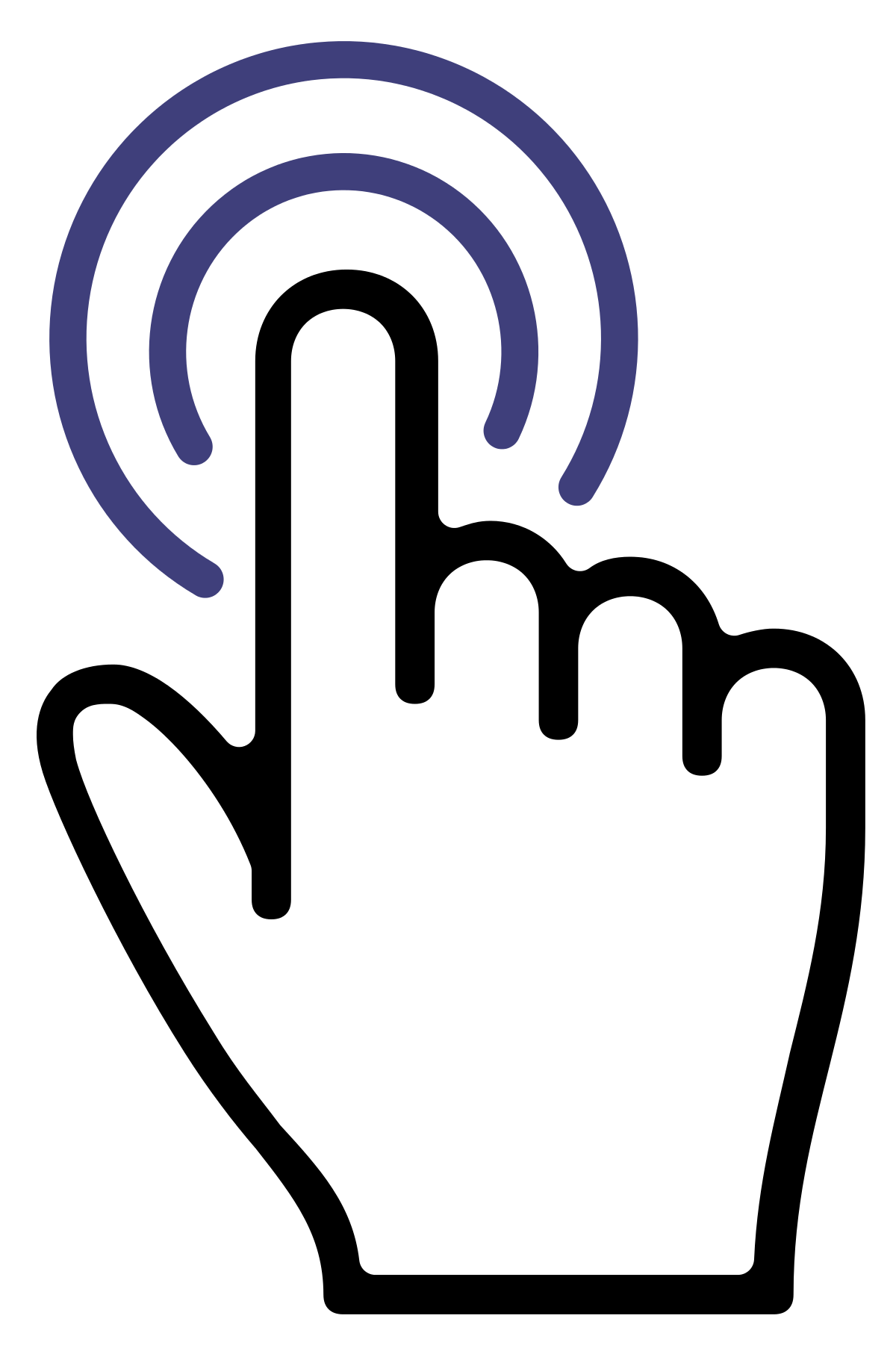 *** Co-ordinating Conjunction:
N
C
O
M
P
O
U
Sentence
D
Double Sentence
01
02
03
I saw a beautiful girl and she is very meritorious.
Compound Sentence কে তিন ভাগে ভাগ করা যায়ঃ
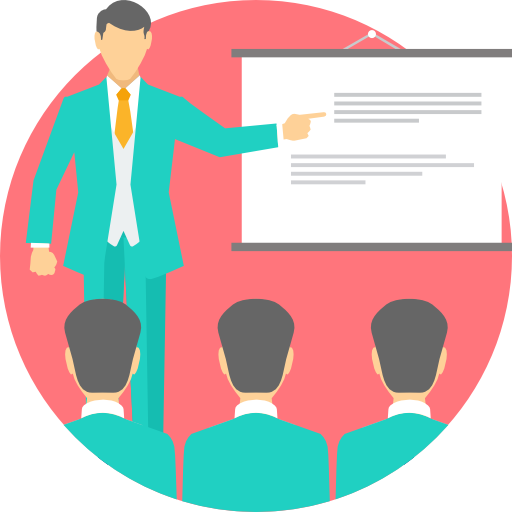 Multiple Sentence
The girl loved a smart boy and the boy also loved her but he couldn’t marry her.
Contracted Sentence
The girl got 1st class in M.A. and was married a smart boy.
Single Work and Evaluation
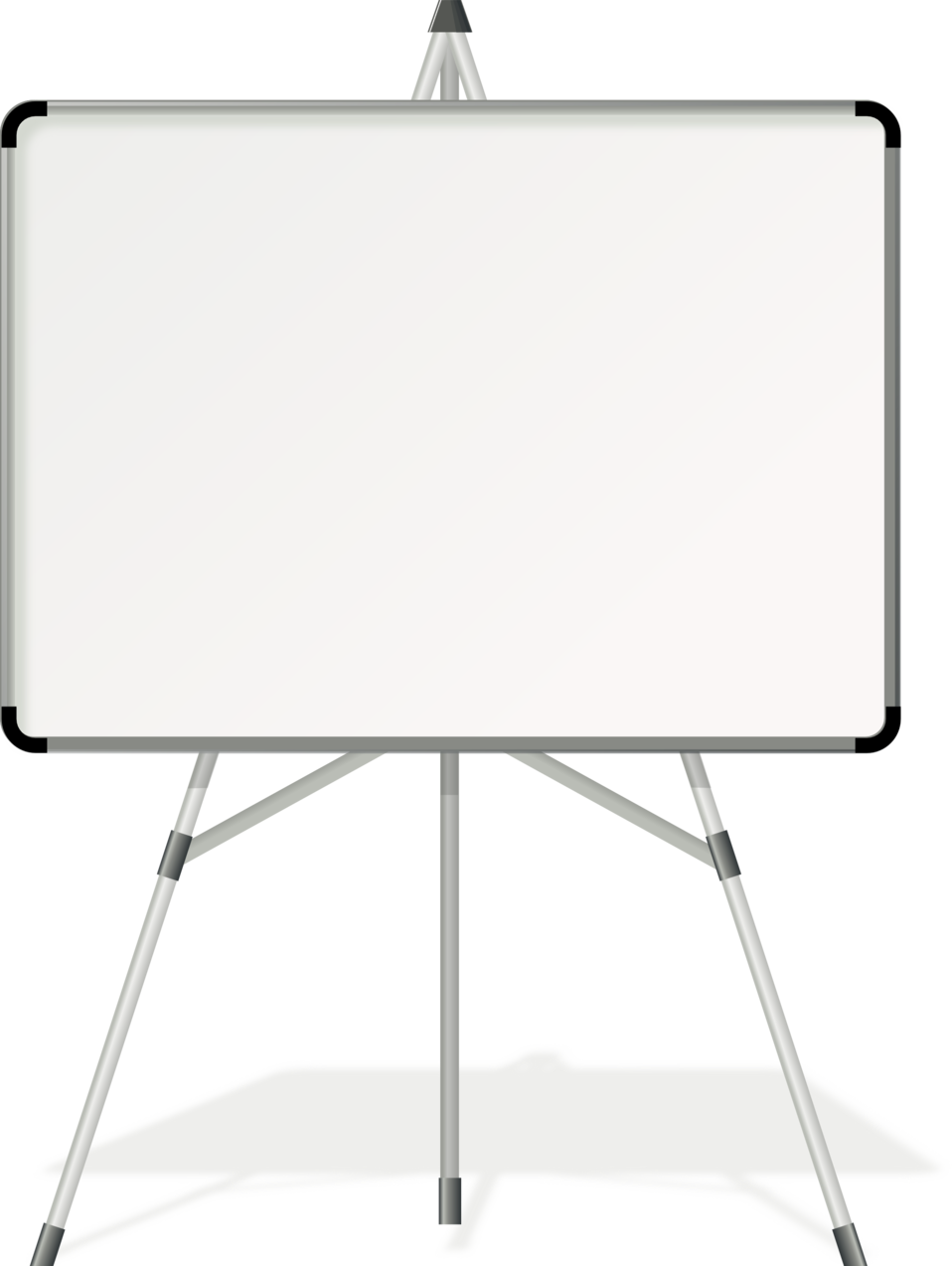 Write sentences according to structures (Each student has to write different sentence):                             06 Marks
i. Subject+Verb+Object+Infinite
ii. Subject+Verb+Object+Gerund
iii. Since/As/Because+Sub-ordinate Clause+Principal Clause
iv. Principal Clause+Since/As/Because+Sub-ordinate Clause
v. Principal Clause+However/Otherwise+Principal Clause
vi. Principal Clause+For+Principal Clause
Single Work and Evaluation
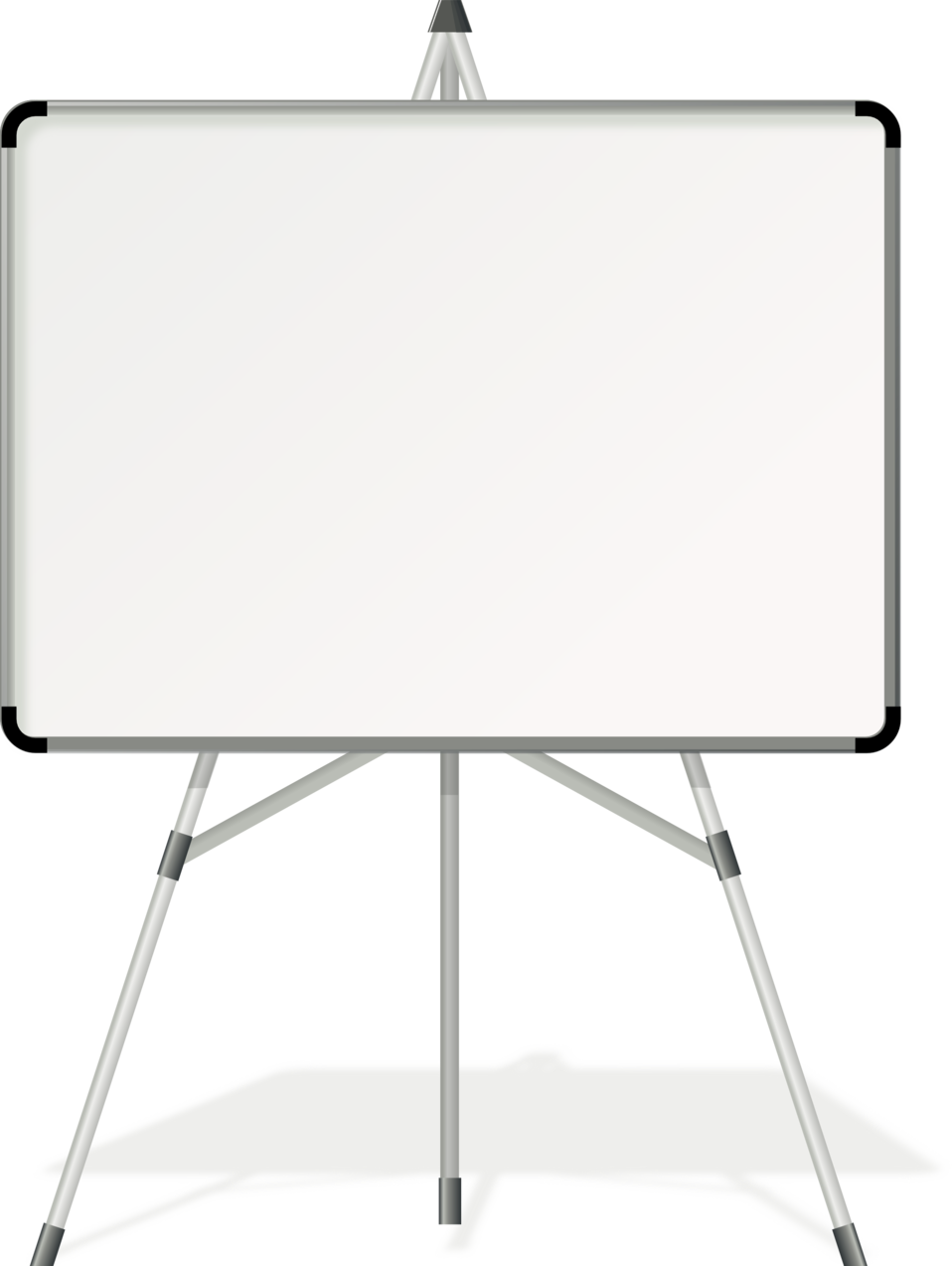 Write sentences according to structures (Each student has to write different sentence):                             06 Marks
Since he was ill, he couldn’t attend school.
I will believe him, because he is my teacher.
I called her; however she didn’t respond.
He couldn’t come to school for he was ill.
She heard me to singing.
He wants me to go.
iii. Since/As/Because+Sub-ordinate Clause+Principal Clause
iv. Principal Clause+Since/As/Because+Sub-ordinate Clause
v. Principal Clause+However/Otherwise+Principal Clause
vi. Principal Clause+For+Principal Clause
i. Subject+Verb+Object+Infinite
ii. Subject+Verb+Object+Gerund
Group Works
Re-arrange the following words to make a meaningful sentence:                                                      05 Marks
The, boy, learned, acquiring, much knowledge, about, the, existentialist, at last, philosophy denied, God.
The boy, studied, in Cambridge University, who, was acquiring, in London, much knowledge, about, the, existentialist, philosophy.
A
B
VS.
Answer
The boy who studied in Cambridge University in London was acquiring much knowledge about the existentialist philosophy.
The learned boy acquiring much knowledge about the existentialist philosophy at last denied God.
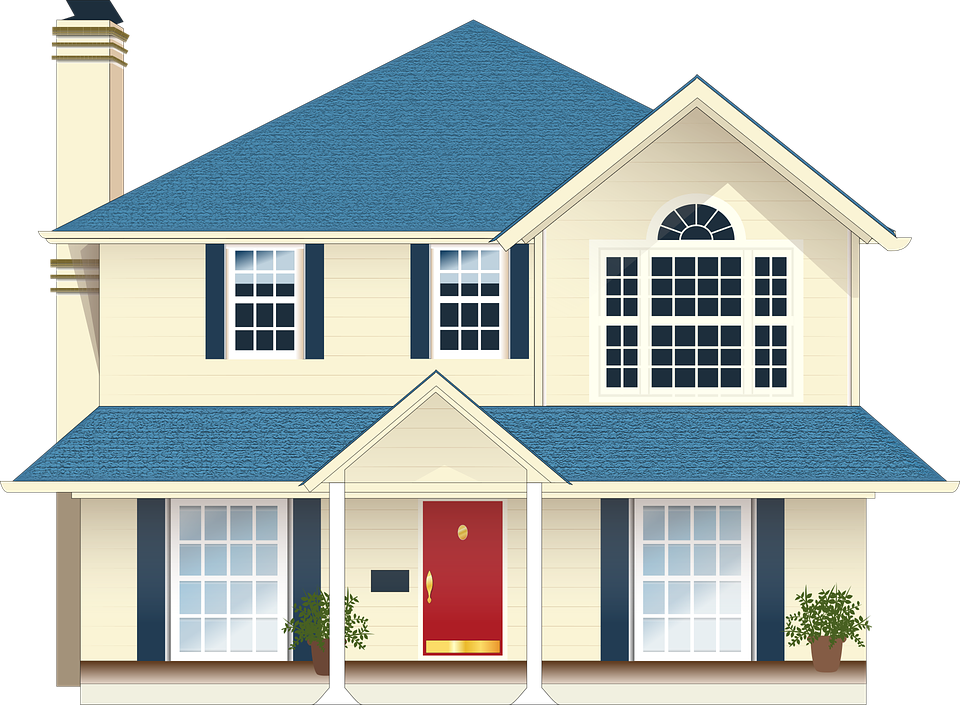 Home Work
Correct the following sentences as ‘Simple, Complex an Compound’:                                   10 Marks.
i. The Royal Bengal Tigers living in the Sundarbans.
ii. I know what is his name.
iii. The authority done everything to solve the problem.
iv. People are not honest because they only money.
v. There is no mother does not love her child.
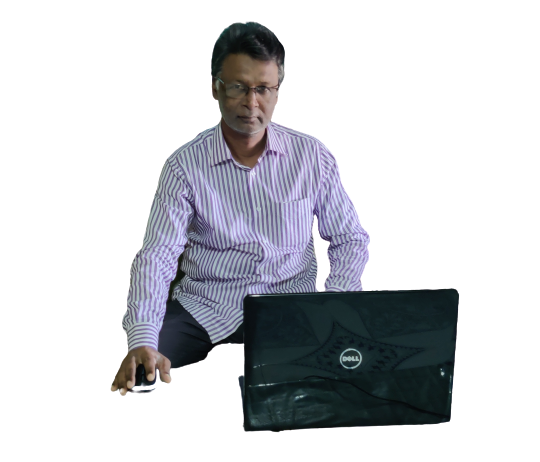 English
English
of
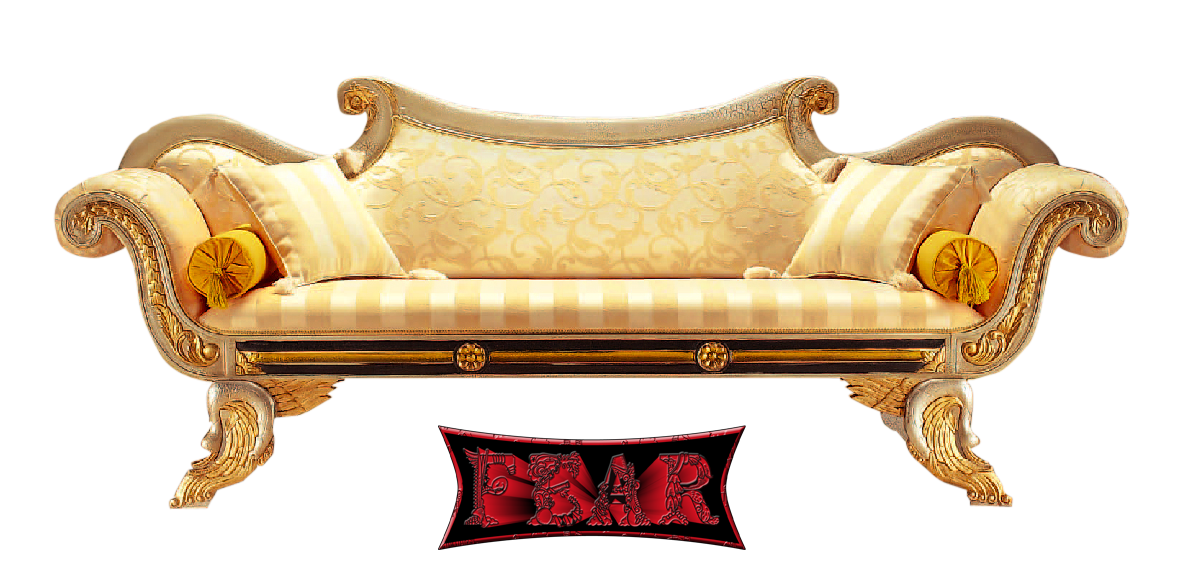 Online School
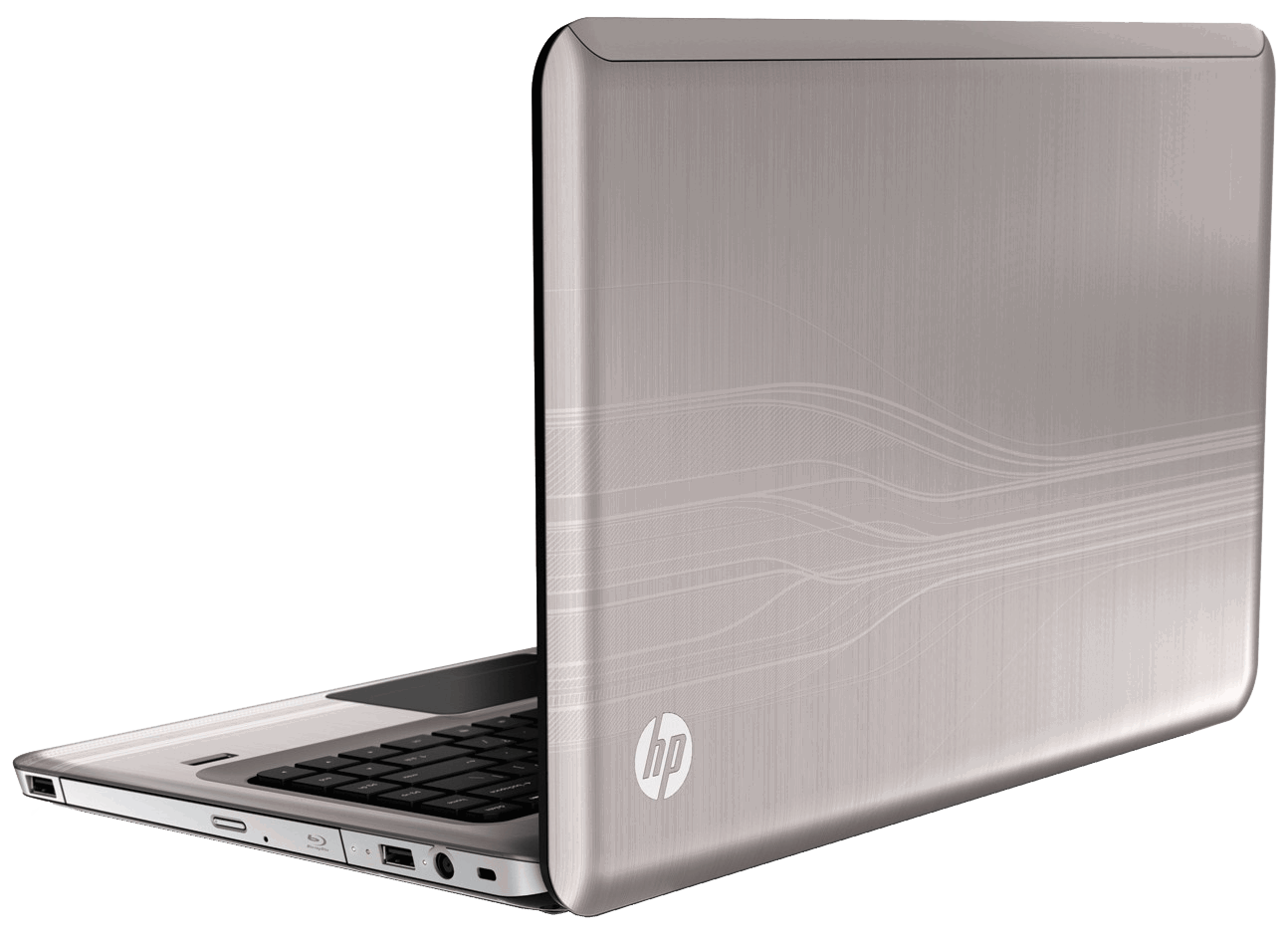 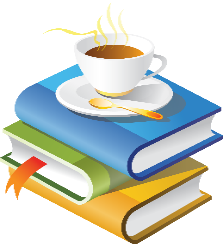 Thank You
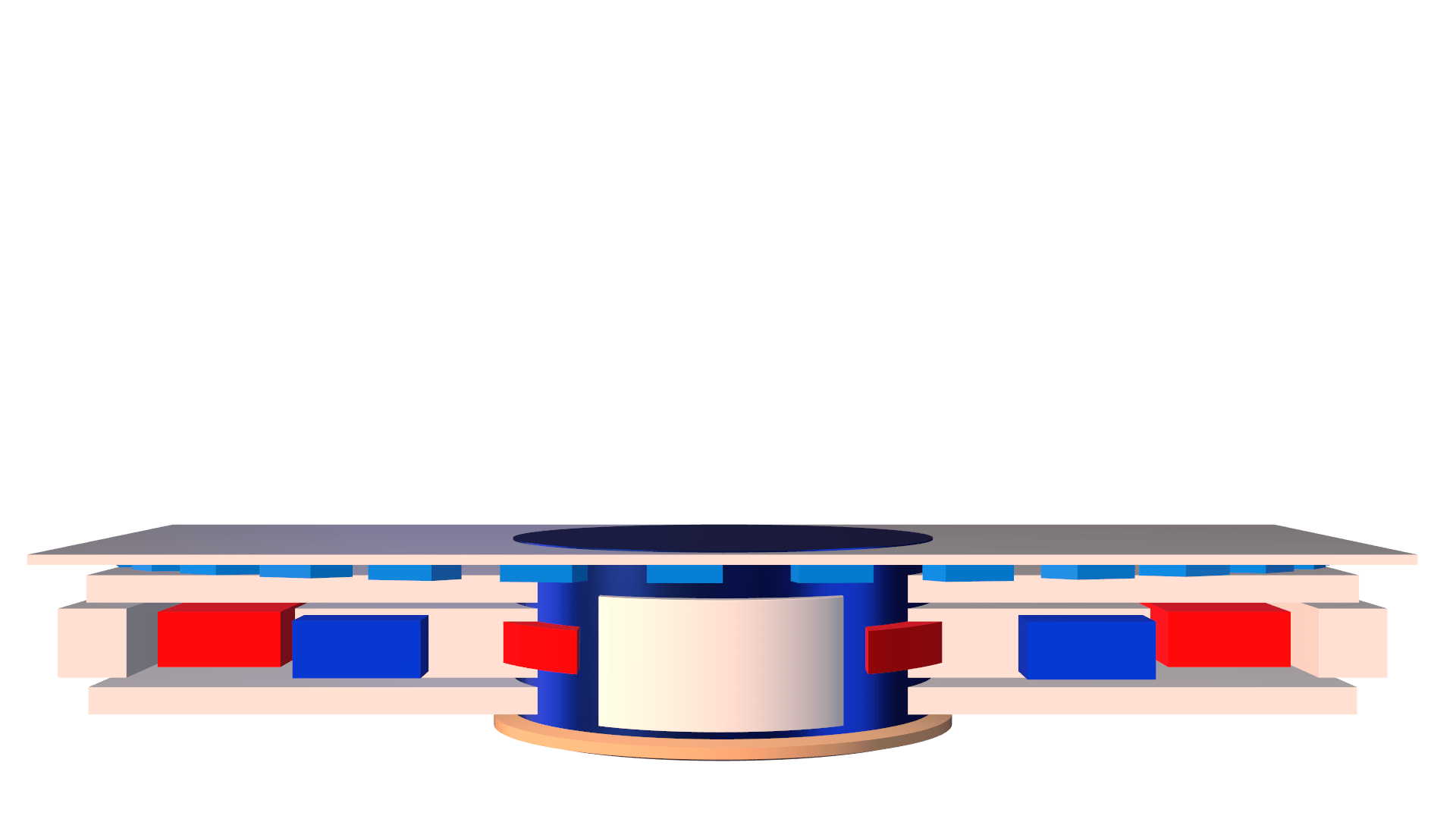 E. Haque Sir Digital World
for perticipating
An Online School for the Meritorious Students